Колекції генетичних ресурсів культурних рослин дозволять:
завершити в найкоротші строки перше відновлення та безпечну дубликацію існуючих колекцій видів поза межами їх розповсюдження;
 здійснювати збір і вивчення зразків рослин, які можуть бути використані для нарощування виробництва продовольства, шляхом проведення спільних заходів;
зберегти та раціонально використовувати в місцях розповсюдження, господарствах, а також поза межами розповсюдження генетичних ресурсів рослин для забезпечення продовольством та розвитку сільського господарства;
забезпечити сталий розвиток сільського господарства.
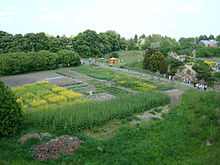 Національна колекція генетичних ресурсів рослин України
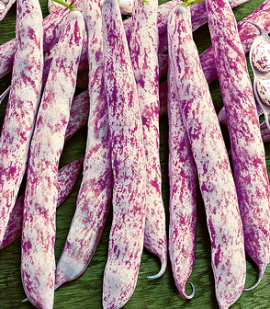 Генофонд зернобобових культур Національного центру генетичних ресурсів рослин України включає: 2421 зразків гороху, 2046 зразків соі, 2054 зразків квасолі, 1770 зразків нута та 1014 зразків сочевиці, активно використовується при створенні нових високопродуктивних, конкурентоспособних сортів зернобобових культур. За останні роки при створенні нових перспективних сортів украінськими селекціонерами були використані 26 зразків гороху, 20 — соі, 6 — квасолі, 5 — нута та 9 зразків сочевиці.
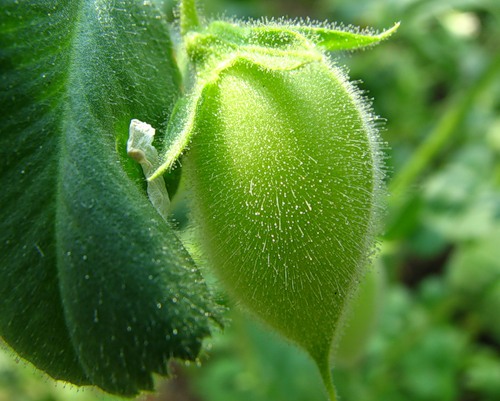 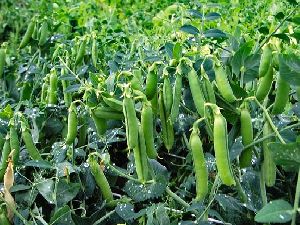 На сьогодні у світі існує біля 1400 банків насіння. Найграндіозніший проект – нове Свальбардське  всесвітнє сховище насіння.
У світових колекціях насіння тривалий час при постійних умовах зберігаються мільйони самого різноманітного насіння.
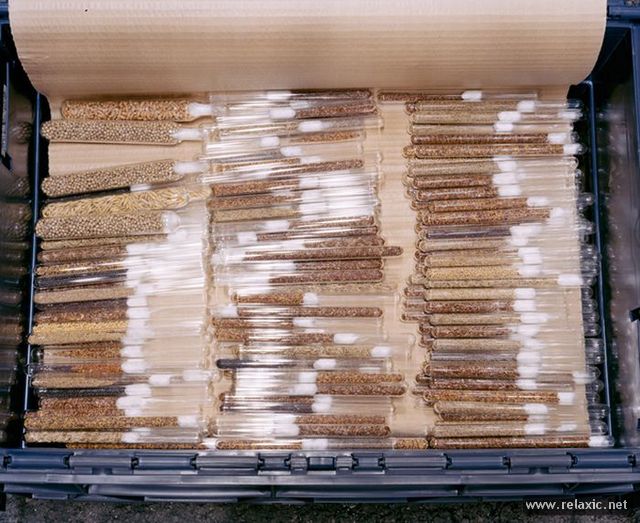 Ботанічні сади світу та їх роль у збереженні рослин
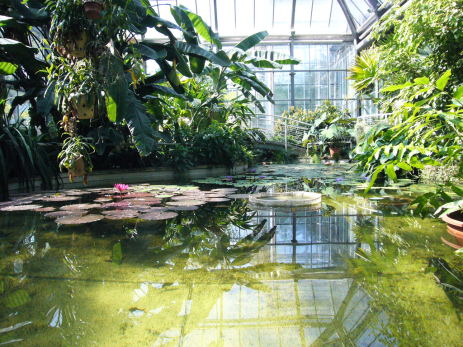 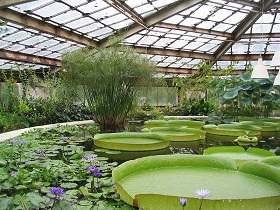 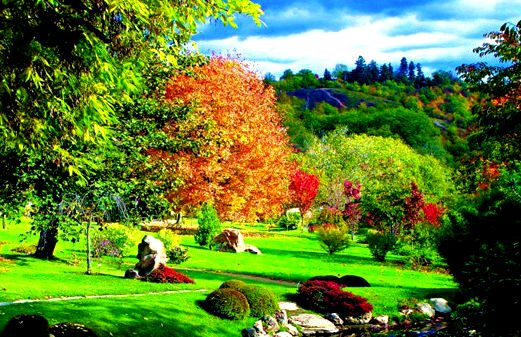 Інтродукція  ( Introductio — «введення») — навмисне або випадкове переселення особин якого-небудь біологічного виду  за межи природнього ареалу в нові для нього міста існування.
Приклади рослин-інтродуцентів:Айлант височайший - Ailanthus altissima Елодея канадська- Elodea canadensis
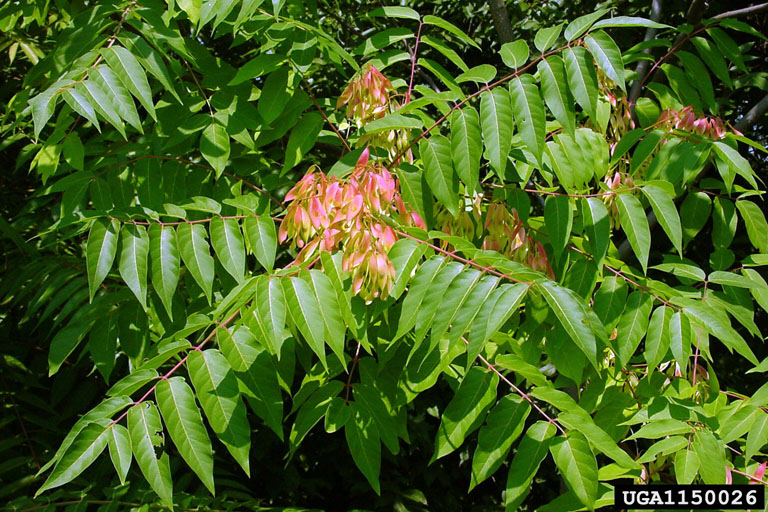 Приклади тварин-інтродуцентів: Білка телеутка, або білка сибірська (Sciurus vulgaris exalbidus)
Благородный олень (Cervus elaphus)
Зоопарки світу та їх роль у збереженні тварин
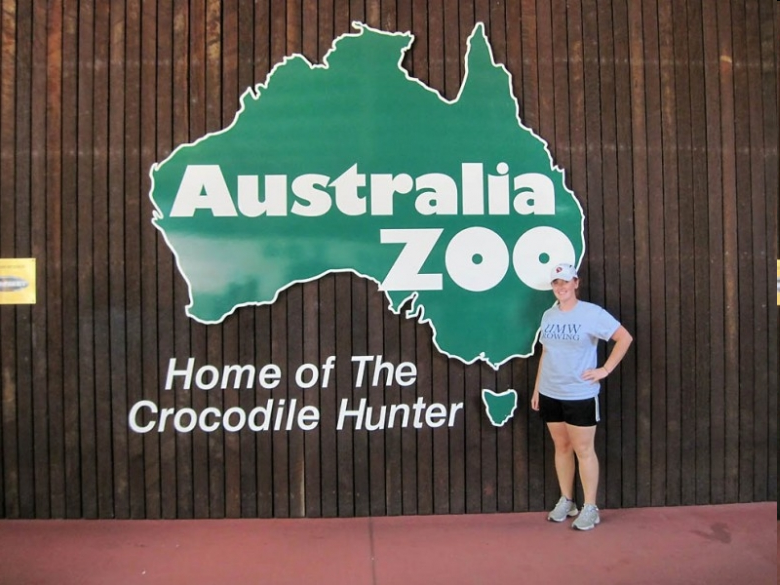 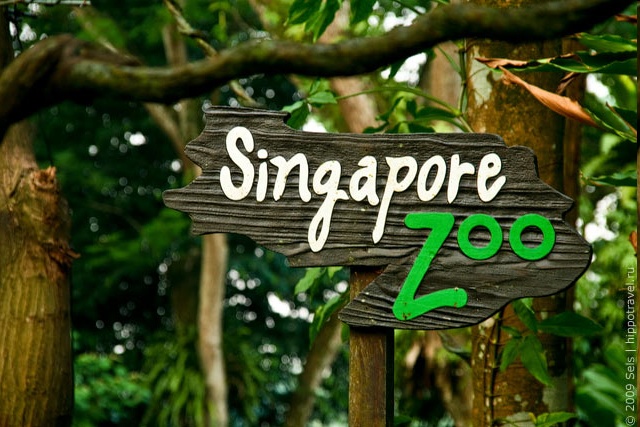 Мікробні генетичні ресурси
ТИПОВІ  МІКРОООРГАНІЗМИ 
ДЛЯ ВИВЧЕННЯ
ПРИРОДНОГО
  БІОРІЗНОМАНІТТЯ
ПАТОГЕННІ 
МІКРООРГАНІЗМИ
ЗОО- 
ТА ФІТОПАТОГЕННІ 
МІКРООРГАНІЗМИ
МІКРОБНІ ГЕНЕТИЧНІ РЕСУРСИ 
ДЛЯ БІОТЕХНОЛОГІЇ